Συστήματα ERP
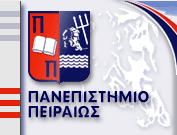 Πανεπιστήμιο Πειραιώς - Τμήμα Πληροφορικής
Συστήματα ERP II  (1/3)
Θεωρείται «ανακάλυψη» της Gartner Group το 2000, όταν είχε γράψει σε έρευνά της “ERP is dead – long live ERP II”

Η βασική φιλοσοφία των συστημάτων ERP II συνοψίζεται στην ακόλουθη «εξίσωση»: ERP II = ERP + CRM + SCM + ΚΜ

Τεχνολογικά τα συστήματα ERP II αγκαλιάζουν το INTERNET, ενσωματώνουν συστήματα CRM, χρησιμοποιούν μοντέλα εφοδιαστικής αλυσίδας, καθώς και Β2Β και B2C e-commerce μοντέλα, και τεχνολογίες διαχείρισης γνώσης
2
Returns
Retail Store
Retail Store DC
Internet
Internet
Order
Raw Materials
Manufacturing Plant (Supplier)
OR
Order
Traditional
Traditional
Retailer’s Website 
or In-store Kiosk
Third Party, 
Retailer’s, or
 Supplier’s 
Direct-Ship DC
Order
EDI
Phone
Fax
EDI
Phone
Fax
Order
Order
dot.coms
Internet
Product Delivery
Returns
Συστήματα ERP II  (2/3)
3
Συστήματα ERP II  (3/3)
4